PROGETTO PCTO“NAPOLIMANIA”CLASSE 5°E, ANNO 2021/22
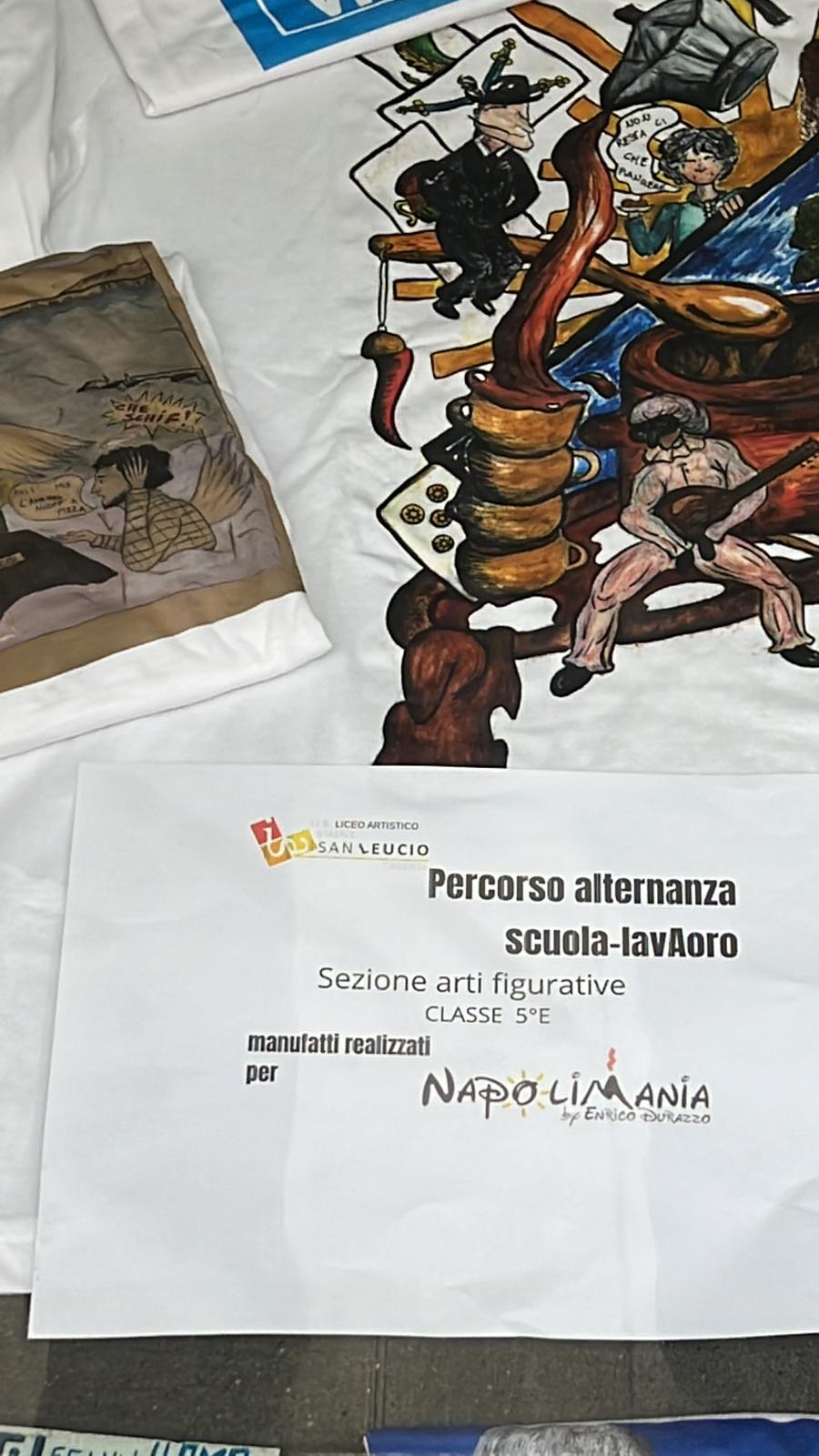 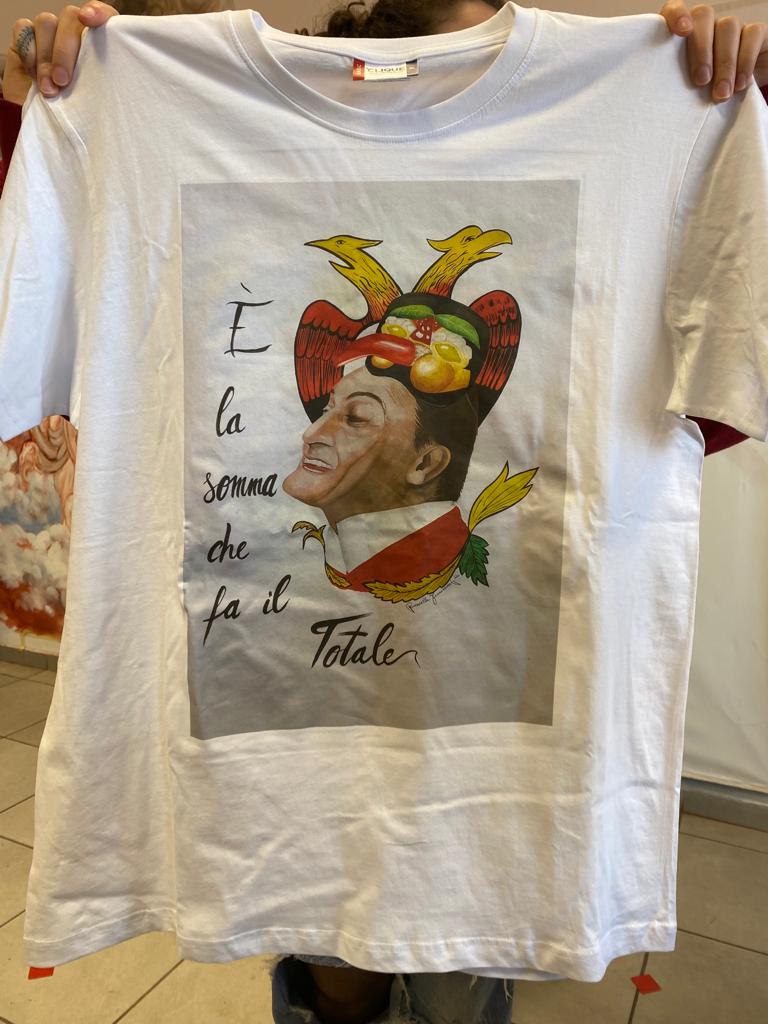 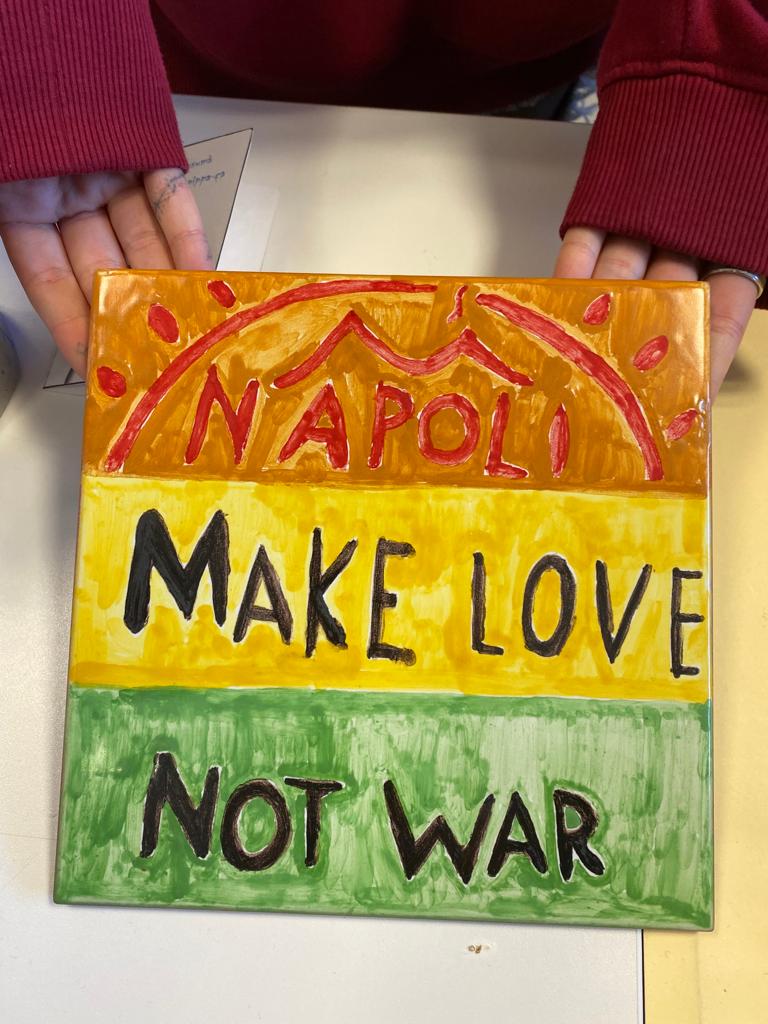 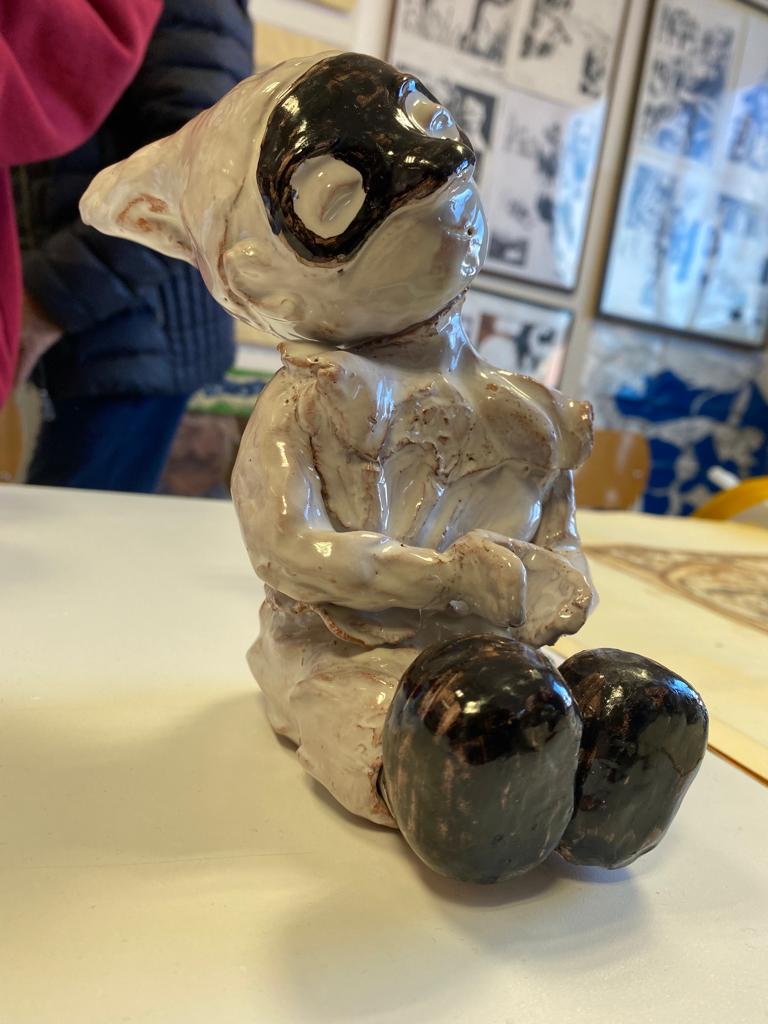 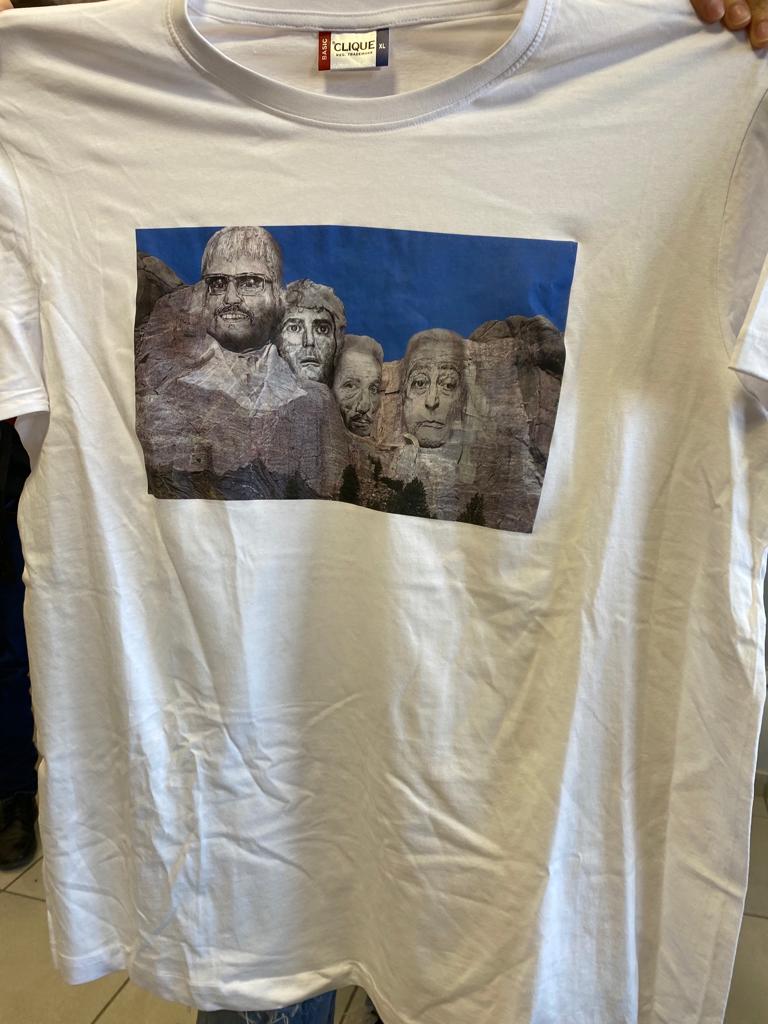 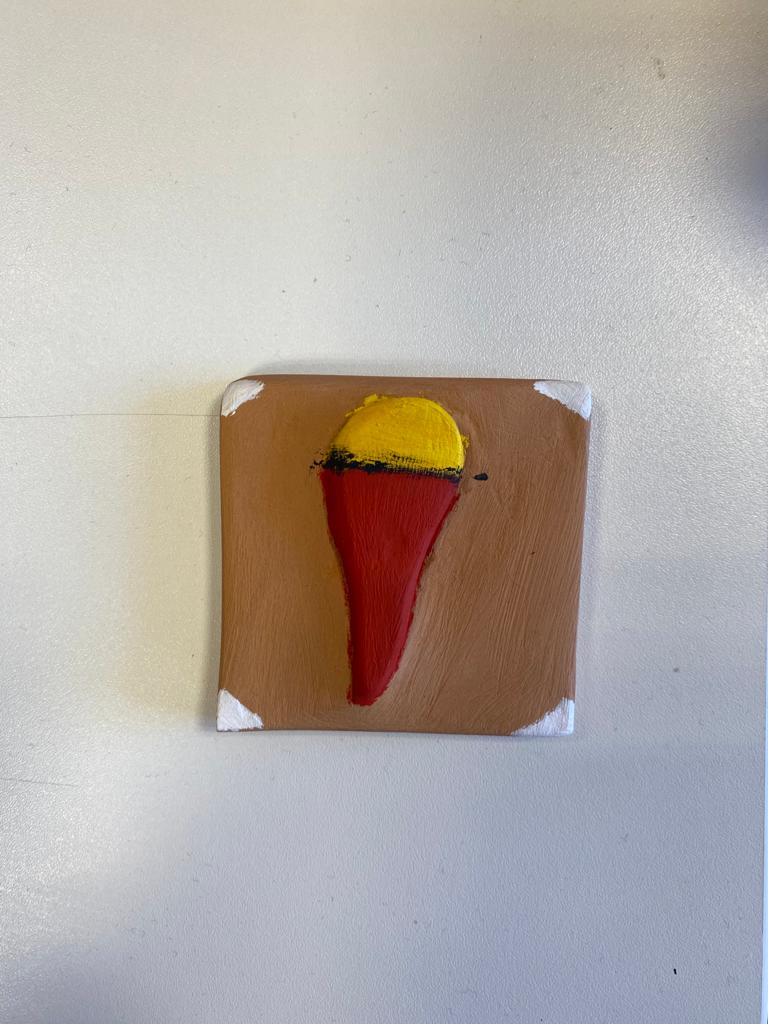 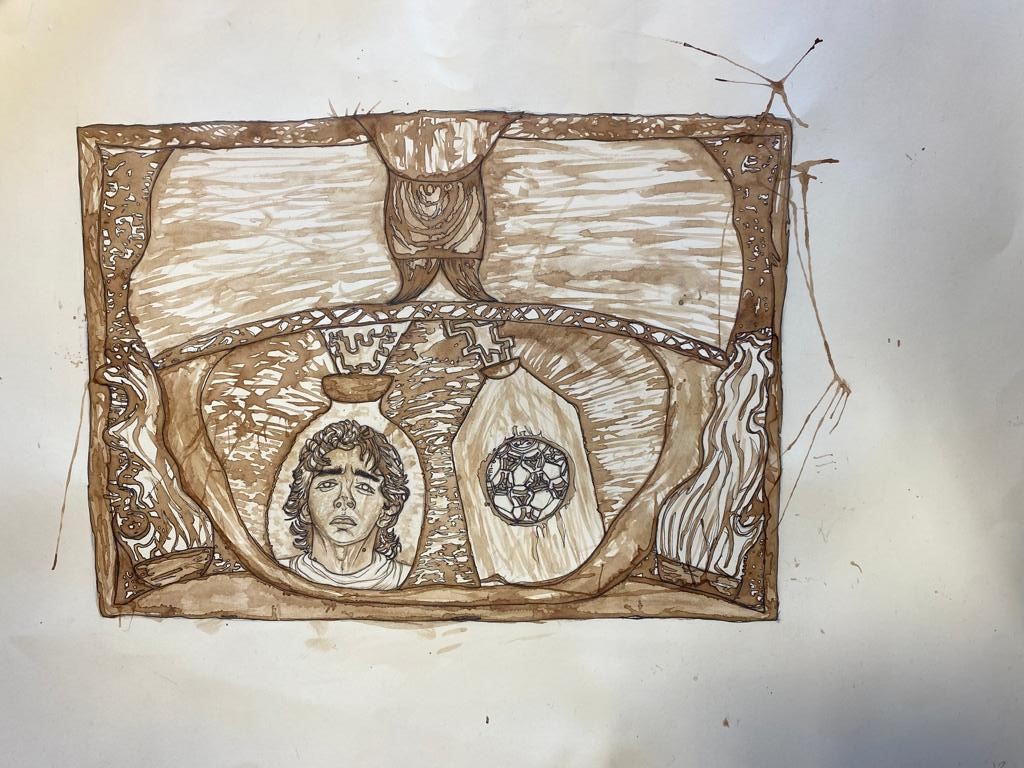 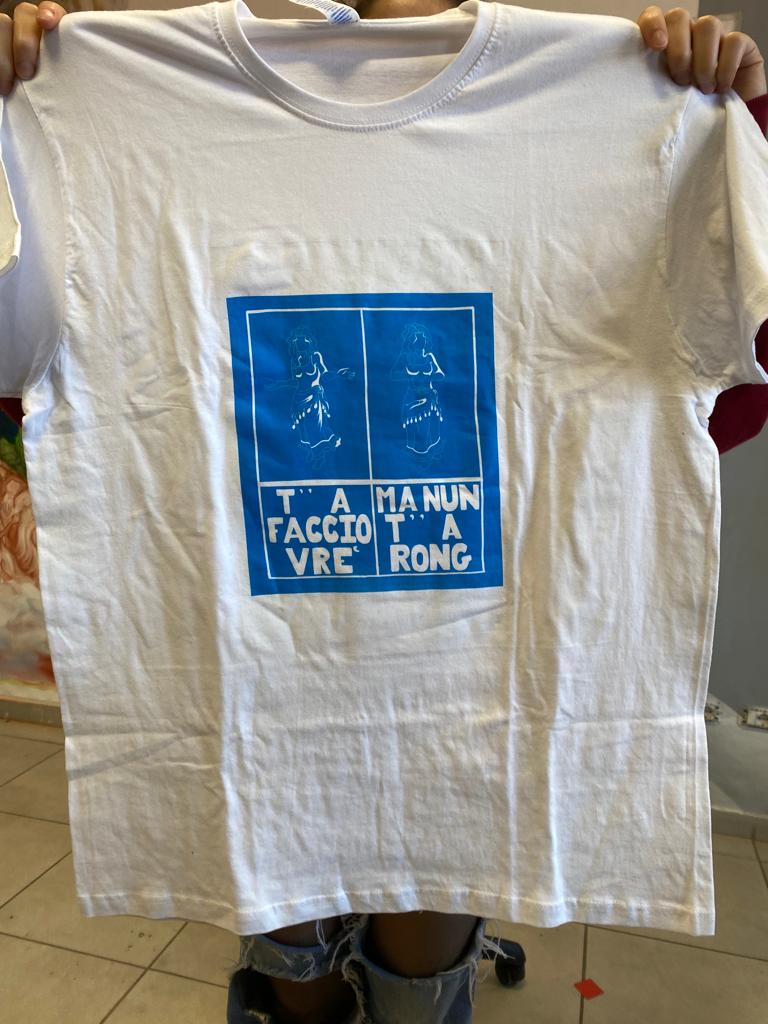 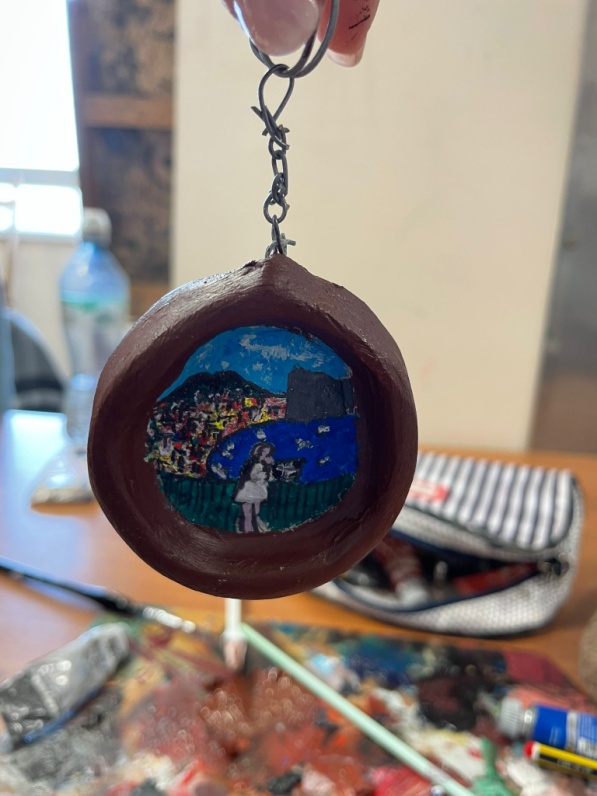 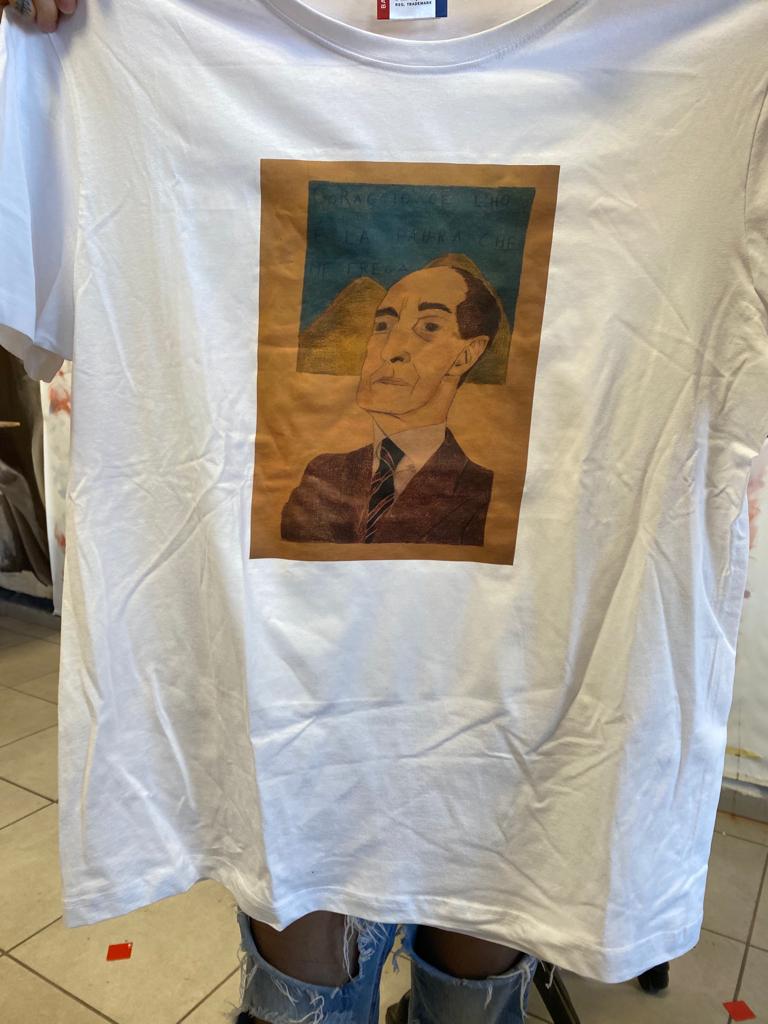